Žánre súčasnej prozaickej slovesnosti- anekdoty, vtipy,mestské povesti
Narativní kultura
28. 2. 2023
Folklór
Folk (ľud) + lore (verenie) – William J. Thoms, 1846
Mnoho definícií
Stredná Európa – súbor osobitých, formálne a obsahovo špecifických hudobných, slovesných, tanečných a dramatických kultúrnych javov
Synkretický, mnohovrstevnatý, dialogický, špecifický formálne a obsahovo, kolektívny, obsahuje neoficiálne vedenie, tradovaný
Prozaický folklór
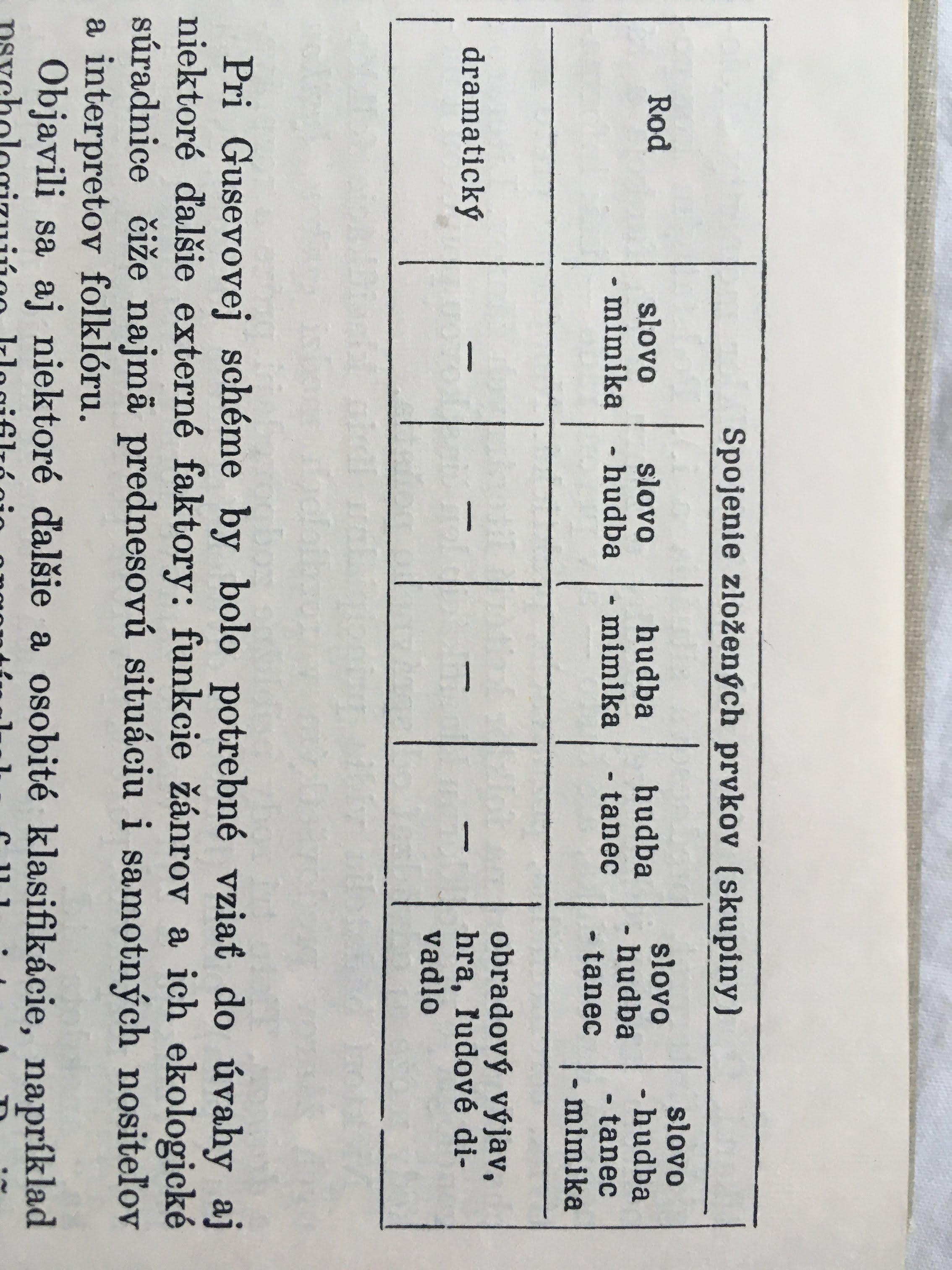 Prozaická slovesnosť v modernej dobe
Formuje sa pod vplyvom celospoločenských zmien – urbanizácia, industrializácia
Zmena rozprávačských situácií
Populárna a masová kultúra
Médiá

Prispôsobenie podmienkam (moderna, postmoderna, globalizácia, post-faktická doba)
Zmena formy (žánrov) a obsahov (témy)
Rovnaké charakteristické vlastnosti a funkcie
Žánrovo fluidné
Ako pravdivé, ako nepravdivé
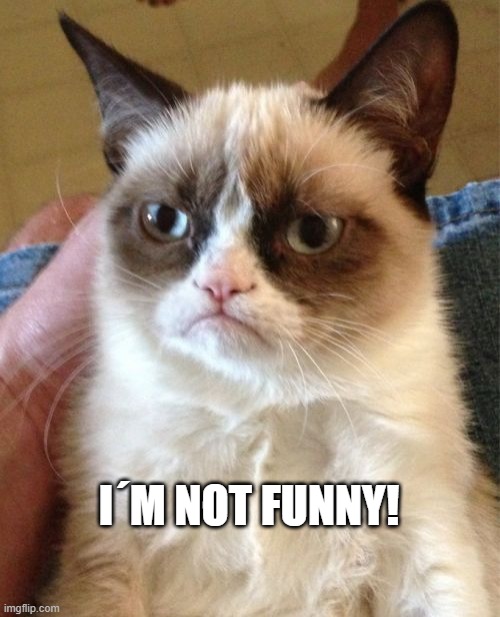 Anekdota, vtip
Krátky slovesný žáner
Metaforický a symbolický príbeh, postavy
Eliptická zápletka
Dramatické prvky
Rozmanité formy
Anekdota
Vtip
Komplexnejšia
Dlhšia
Ucelenejšie rozprávanie
Často prezentovaná ako „zo života“
Nie nutne komická pointa
Kratší
Variabilnejší
Rôzne formy
Neprezentovaný ako pravdivý príbeh
Komická pointa
Anekdoty a vtipy ako súčasť komunikácie
Spontánne, podnet na rozprávanie na základe asociácie
Cyklický charakter
Vyskytuje sa v trsoch
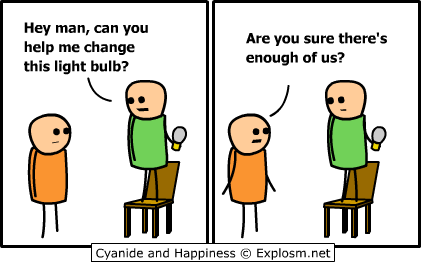 Formy vtipov
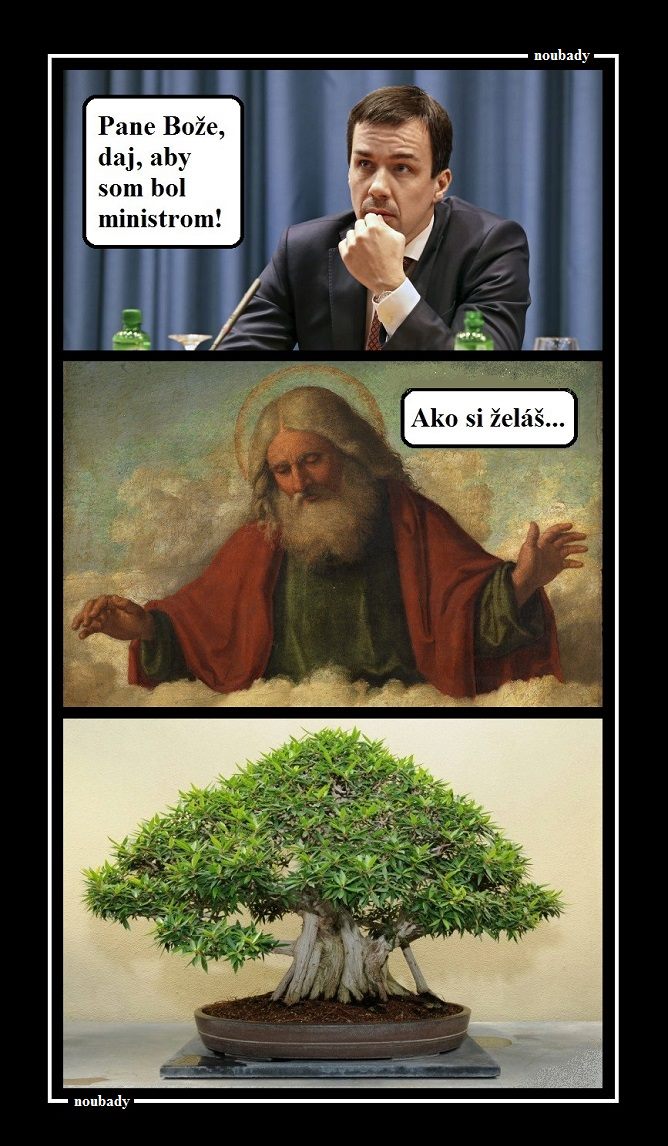 Príbeh s gradáciou
Dialóg
Nepravá hádanka
Makarónske vtipy
Kvázi-žánre
Wellerizmus
Všeobecná teória verbálneho humoru - Victor Raskin a Salvator Attardo
The General Theory of Verbal Humor
Šesť základných zložiek verbálneho humoru:
jazyková vrstva – language 
rozprávačská stratégia – narative strategy
cieľ  –  target 
situácia – situation 
logický mechanizmus –  logical mechanism
opozícia skriptov – script opposition
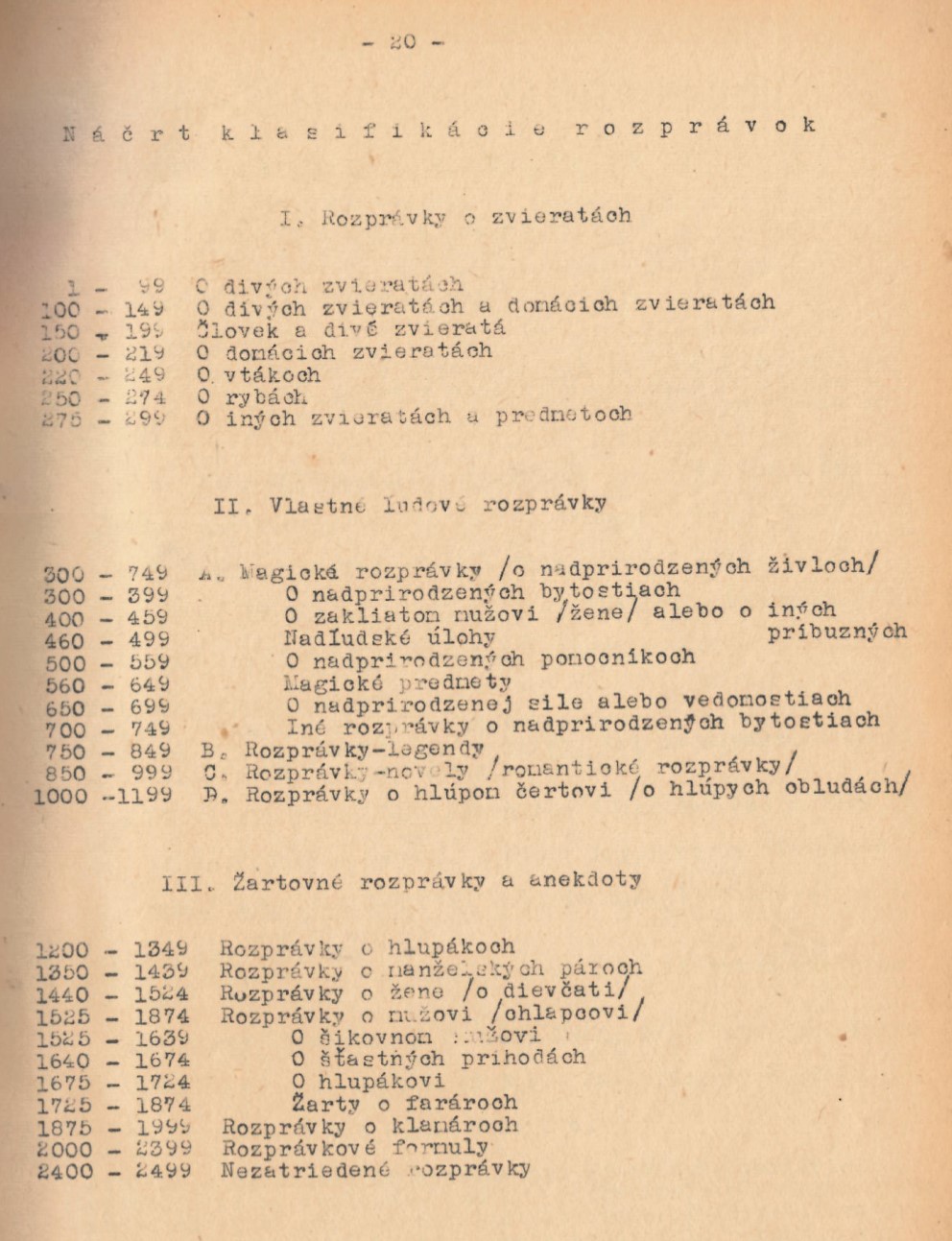 Christie Davies
Obecná teória vtipov o hlúposti a prešibanosti (A General Theory of Jokes about the Stupid and the Canny)

Hlupák narušuje poriadok

Hlúposť - spojená s fyzickou inakosťou
Prešibanosť - spojená so získavaním statkov, výhod

Hlúposť vtipná vždy, inteligencia len ak je využitá pri morálne pochybnej činnosti
Súčasná povesť
V odbornej literatúre rôzne pojmy (prekladané ako):
Mestská povesť/legenda
Moderná povesť/legenda
Súčasná povesť/legenda

povesť vs. legenda

mestská vs. moderná vs. súčasná
Charakteristika
Obsah je prezentovaný ako pravdivý
Odvolanie sa na dôveryhodný zdroj (friend of a friend)
Hlavná postava sociálne ľahko identifikovateľná
Odohráva sa v známom prostredí
Sujety globálne rozšírené
Morálne posolstvo, hodnotenie
Tá story hovorí o tom, že na ekonomickej fakulte v Bratislave došiel jeden študent na skúšku, vytiahol si otázku a na skúšajúceho sa tak trošku usmial. A skúšajúci sa ho pýta  „Nad čím sa usmievate?“ Študent mu hovorí:
„No, mám šťastie, vytiahol som si dobrú otázku.‘ Skúšajúci mu na to hovorí:
„Myslíte si, že máte šťastie? Tak počkajte.“ Vyšiel von pred dvere, ukázal na dvoch študentov: „Vy dvaja dajte sem indexy!“, zapísal im áčka a povedal, „Môžete ísť domov.“ Potom sa otočil sa na chlapca, ktorého mal skúšať a hovorí mu:
„Tak vidíte, toto je šťastie a vy si ťahajte ďalšiu otázku.“
P. N., muž, vek 21, Bratislavčan, študent, zber 2009
Témy
Vrahovia, úchylovia, devianti
Cudzinci
Subkultúry a kontrakultúry
Strava
Príroda vs. civilizácia
Vzťahy, láska, sex
Omyly, náhody a nešťastia
Nové technológie
Verejný priestor – mesto/miesto
Politická moc
Celebrity
Detské prostredie
Študentské prostredie
Na ceste (MHD, vlaky, stopovanie, cudzina...)
... etc.
Bizarnosti
Kuriozity
Násilie
Nechutnosti
Komika


UFO, stretnutia s mimozemšťanmi, duchovia (poltergeist), lochneská príšera, snežný muž...
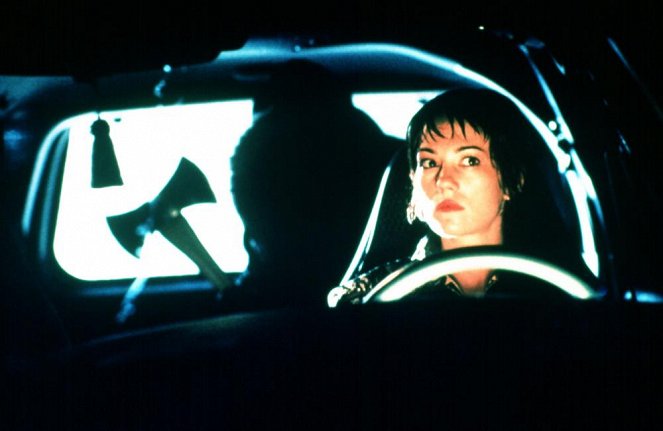 Urban legend, 1998 - film
Záujem o jav
Rozvoj v rámci porevolučnej sovietskej folkloristiky
Nemecké prostredie – novinové povesti (Zaitungssagen)
40. roky 20. stor. – prvé štúdie venované UL
Druhá svetová vojna – výskum fám
50. roky 20. stor. – USA
Richard Dorson – American folklore, 1959
Rozvoj výskumu 70. – 80. roky – pravidelné konferencie, vznik medzinárodnej spoločnosti
Jan Harold Brunvand – The Vanisching Hitchhiker. American Urban Legends and Their Meanings, 1981.
Výskum v ČR/SR
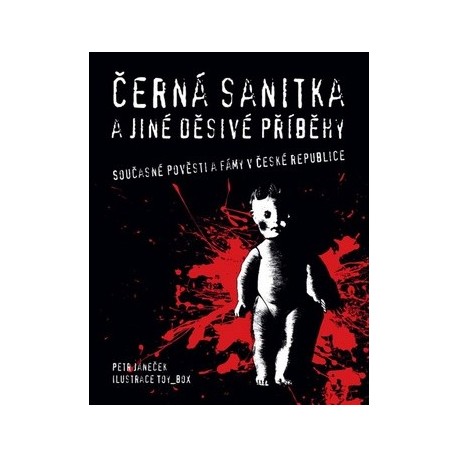 Ojedinelé štúdie z obdobia po r. 1989/2000
HLÔŠKOVÁ, H.: Moderné povesti – k doterajším výsledkom ich štúdia v zahraničnej folkloristike. Slovenský národopis 2001, roč. 49, č. 4, s. 174 – 184.
ŠRÁMKOVÁ, M. : Vyprávění ve městě jako specifický druh narace. Národopisná revue 2002, č. 4, s. 195 – 202.
Systematický výskum – Pert Janeček
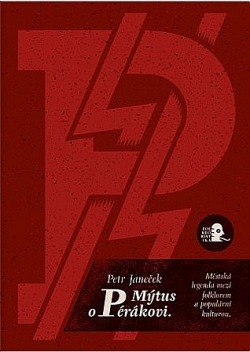 Černá sanitka – seriál České televize
https://www.ceskatelevize.cz/porady/10169912963-cerna-sanitka/308292320360006/